PROSES KONSULTASI
Materi II Konsultasi komunikasi
1
entry
2
Entry
Entri adalah tahap awal dalam setiap proses konsultasi dan penugasan. Selama entri, konsultan dan klien bertemu, mencoba untuk belajar sebanyak mungkin tentang satu sama lain, membahas dan menentukan alasan yang telah dibawa konsultan, dan atas dasar ini menyetujui ruang lingkup penugasan dan pendekatan untuk diambil.
3
TAHAP ENTRY
Kontak Awal
Diagnosis Masalah Awal
Kerangka Acuan
Strategi dan Perencanaan Tugas
4 tahap tersebut ada pada pada pendahuluan
4
Kontak Awal
Kontak Awal
Klien dan konsultan membuat kontak
Persiapan pertemuan awal
Agenda pertemuan awal
Kesepakatan untuk kelanjutannya
5
TAHAP DIAGNOSIS
Apa itu Diagnosis?
6
Mendiagnosis tujuan dan masalah
Tujuan
Masalah
Peyebab masalah
 Hubungan signifikan lainnya 
Potensi klien untuk memecahkan masalah
Kemungkinan arah tindakan selanjutnya
7
MENDEFINISIKAN DATA YANG DIPERLUKAN
Konsultan membutuhkan sejumlah fakta untuk mendapatkan gambaran yang jelas tentang situasi, dan mengaitkan proposal mereka dengan kenyataan.
1. Rencana pengumpulan data
2. Konten Data
3. Tingkat Perincian
4. Periode Waktu
5. Cakupan
6. Organisasi dan Tabulasi daya
8
Pengambilan data yang direkam
Rekaman khusus
Observasi 
 Laporan khusus
Kuisioner
Wawancara
Pertemuan pegumpulan data
Survei sikap karyawan
Estimasi
Masalah budaya dalam pengumpulan data
Sumber dan cara mendapatkan fakta.
9
AnalisiS Data
Mengedit data
Mengklasifikasi data
Menganalisis data yang terorganisis
Menganalisis Akibat
Menganalisis rencana tindak lanjut
10
Kapan memberi umpan balik
Umpan balik kepada klien
Kepada siapa memberikan umpan balik
Umpan balik apa yang diberikan dan bagaimana caranya
Bentuk umpan balik
Menutup fase diagnosis
11
Pengembangan solusi
Perencanaan tindakan
Pemilihan solusi alternatif,
Persiapan implementasi solusi
Keterlibatan klien dalam perencanaan tindakan harus lebih aktif daripada dalam fase diagnostik.
12
Konsultan, bekerja sama dengan klien, harus memutuskan apakah akan mengarahkan pencarian ke arah solusi yang mungkin tersedia secara komersial .
Mencari Solusi yang Memungkinkan
13
Menggunakan Pengalaman.
Dalam memikirkan cara-cara untuk memperbaiki situasi klien, konsultan sering mengambil pengalaman dan pengetahuan dari berbagai sumber :
penugasan dan klien sebelumnya
kolega di organisasi konsultan yang telah bekerja dalam situasi serupa;
literatur profesional (buku, majalah, laporan penelitian, dll.);
staf di departemen lain dari organisasi klien, yang mungkin memiliki pengetahuan tentang proses tertentu
14
Alternatif
1. Menjalankan Alternatif
Setelah penyaringan awal ide, desain terperinci, pengembangan sistem dan pekerjaan perencanaan secara teori harus dimulai pada semua alternatif yang diciutkan. Dalam praktiknya diperlukan sikap pragmatis karena mungkin ada sumber daya yang tidak mencukupi untuk mengerjakan sejumlah kemungkinan secara bersamaan, dan desain terperinci dan perencanaan beberapa alternatif mungkin tidak efisien jika hanya ada satu yang dipertahankan.
2. Evaluasi Alternatif
Evaluasi komprehensif diperlukan ketika klien akhirnya memilih satu alternatif tertentu.
Mempresentasikan proposal aksi kepada klien
Tujuan dari presentasi adalah, tentu saja, untuk memperoleh penerimaan klien terhadap rekomendasi.
Tingkat persuasi akan tergantung pada banyak faktor dan harus diantisipasi, disiapkan dan dimasukkan ke dalam presentasi
17
Keputusan klien pada proposal konsultan tunduk pada pengaruh yang sama seperti keputusan manajemen lainnya. Jumlah keputusan penting yang ditentukan oleh kriteria emosional daripada rasional sangat tinggi. 
       Adalah penting bahwa konsultan mengetahui preferensi pribadi klien, dan faktor budaya dan faktor lain yang mempengaruhi pengambilan keputusan dalam organisasi klien.
Keputusan
18
IMPLEMENTASI
19
Implementasi
Implementasi adalah upaya menyatukan konsultan dengan klien dalam mengimplementasikan perubahan perbaikan secara nyata sebagai tujuan dasar dari setiap tugas konsultansinya. 
Implementasi menjadi elemen terpenting dalam proses konsultansi.
Peran konsultan dalam tahap implementasi :
Mengatasi kesulitan organisasi Klien
Menjadi penasehat masalah dan bertanggung jawab membantu klien
20
Langkah yang diambil harus direncakan terlebih dahulu sesuai kebutuhan organisasi klien;
Menentukan tanggung jawab dan membangun kontrol dalam proses implementasi;
Waktu dan kecepatan proses implementasi;
Penyesuaian program kerja;
Mempersiapkan program/prosedur pengawasan;
Melakukan pengawasan atau penilaian terhadap proses implementasi;
Melakukan perbaikan lebih lanjut sesuai keperluan klien.
Hal-hal yang harus diperhatikan dalam tahap implementasi
21
Pemberhentian merupakan tahap kelima dan terakhir dari proses konsultasi. Setiap proyek yang dikerjakan harus diakhiri atau diberhentikan setelah tujuannya tercapai dan bantuan konsultan tidak lagi diperlukan.
Pemberhentian
3 alasan mengapa konsultan melakukan pemberhentian dari suatu proyek, yakni ketika pekerjaannya :
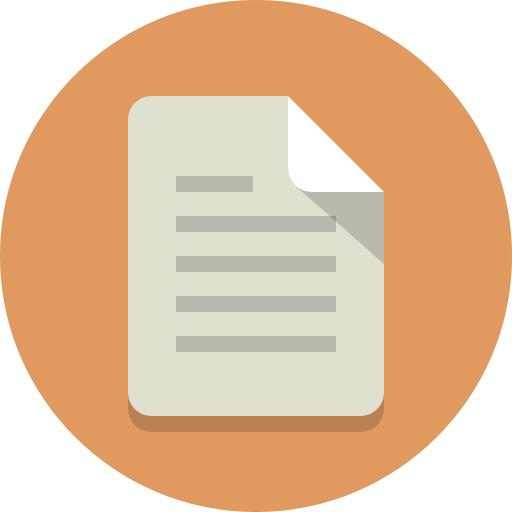 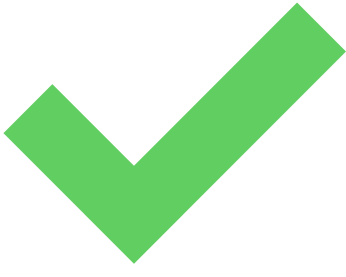 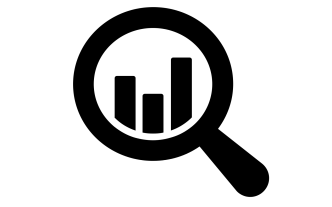 Akan lekas diselesaikan, tetapi tanpa bantuan lebih lanjut dari konsultan
Telah Selesai
Akan Dihentikan
23
Waktu untuk pemberhentian
Terdapat banyak pilihan untuk mengakhiri sebuah proyek. Namun, direkomendasikan bahwa rencana pemberhentian ditinjau pada titik-titik kritis selama penugasan, pada setiap ulasan, pertanyaan harus diajukan tentang berapa lama konsultan harus tinggal, dan apa yang masih harus dilakukan sebelum penugasan dihentikan.
Merencanakan penarikan
24
Waktu untuk pemberhentian
Penarikan bertahap , Dalam banyak situasi penarikan bertahap mungkin merupakan pengaturan terbaik dari sudut pandang klien dan konsultan. 

Memperhatikan sinyal penarikan 
Jangan tinggal lebih lama dari waktu yang diperlukan, Jika klien yakin bahwa ia dapat melanjutkan sendiri, konsultan tidak boleh bersikeras untuk tinggal lebih lama bahkan jika ia tidak sependapat dengan kliennya
25
EVALUASI
Evaluasi adalah bagian terpenting dari tahap penghentian dalam setiap proses konsultasi. Tanpa evaluasi, kita tidak akan dapat menilai apakah tugas tersebut telah mencapai tujuannya atau belum.
26
Siapa yang harus 
di evaluasi?
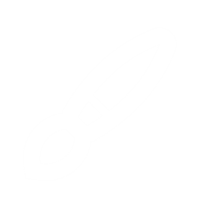 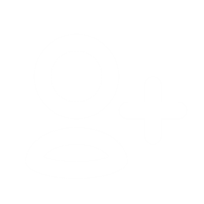 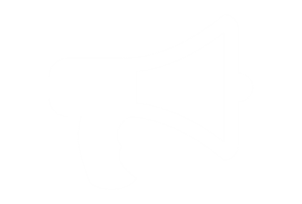 Klien
Pihak Ketiga
Konsultan
Evaluasi
Mengevaluasi manfaat bagi klien
Apakah tugas tersebut telah mencapai tujuannya?
Apa hasil dan manfaat spesifik untuk klien?
adakah hasil yang diharapkan namun tidak dapat dicapai?
Apakah tugas tersebut mencapai beberapa hasil yang tidak terduga dan tambahan?
28
Manfaat jangka pendek dan jangka panjang
EVALUASI
Prospek masa depan bisnis klien, dan hasil jangka panjang, harus selalu diingat,  penugasan tersebut bukan hanya mengejar manfaat jangka pendek saja.
29
Evaluasi
Mengevaluasi proses konsultasi
1. Kontrak atau Desain Tugas. Berguna untuk memulai dengan memeriksa awal hubungan.
3. Mode konsultasi (gaya) yang digunakan. Konsultan dan klien harus menilai dalam retrospeksi peristiwa yang terjadi dan hubungan yang ada selama penugasan
K
M
4. Manajemen penugasan oleh konsultan dan klien. Kesenjangan dan kesalahan dalam rencana penugasan asli dapat diperbaiki dan modifikasi sesuai dengan kebutuhan oleh kondisi.
2. Kuantitas dan kualitas input. Evaluasi harus memeriksa input yang disediakan oleh konsultan dan klien
K
M
30
Evaluasi
Media atau alat evaluasi
Wawancara
2. Observasi
3. Kuesioner
4. Diskusi
31
Tindak Lanjut
Implementasi Tindak lanjut
Pengaturan Gaji/Upah
Konsultan dapat mengunjungi klien setiap tiga bulan selama periode dua tahun, untuk meninjau kemajuan, untuk membantu mengambil tindakan korektif yang diperlukan, dan untuk mengetahui apakah ada masalah baru atau tidak.
Jika klien tertarik untuk mempertahankan hubungan kerja yang lebih permanen dengan konsultan, pengaturan gaji mungkin akan disesuaikan. Banyak pengaturan gaji atau upah berkembang dari proyek konsultasi yang berhasil dilaksanakan.
32
Pelaporan Akhir
1. Laporan kepada klien
4. Saran untuk klien
2. Evaluasi manfaat
5. Laporan referensi Penugasan
3. Evaluasi proses konsultasi
6. Laporan internal klien
33
Pelaporan Akhir
2. Evaluasi manfaat
1. Laporan kepada klien
Manfaat ekonomi, keuangan, dan sosial yang dapat diukur.
Laporan akhir harus menunjukkan manfaat yang diperoleh dari implementasi dan memberikan saran jujur ​​kepada klien tentang apa yang harus dilakukan, atau dihindari, di masa depan.
34
Pelaporan Akhir
4. Saran untuk klien
3. Evaluasi proses konsultasi
Dalam kasus apa pun konsultan harus membuat saran tentang bagaimana sistem baru yang diperkenalkan dengan bantuannya harus dipertahankan, dikendalikan, dan dikembangkan setelah keberangkatannya.
Konsultan dan klien harus menyetujui seberapa rinci dan terbuka bagian ini, dan hal-hal apa saja yang akan dibahas tetapi tidak dimasukkan dalam laporan akhir.
35
Pelaporan Akhir
5. Laporan referensi Penugasan
Mencakup penilaian klien terhadap pekerjaan yang dilakukan serta kinerja konsultan. Meskipun hal ini sangat bermanfaat, namun hal ini tidak umum dilakukan.
Konsultan harus menyusun referensi penugasan dan laporan evaluasi untuk organisasi mereka sendiri.
6. Laporan internal klien
36